Übungsart:
Titel:



Textquelle:
Leseübungen:
Buchstabensalat
Wörter zusammensetzen
Idee aus Dyslexia Research Center 2008
Siegbert Rudolph

Druckversion: Lösung zunächst abdecken!
Bedienung:
Präsentationsmodus starten
Mit einem Klick geht es weiter
Beenden: Escape-Taste drücken
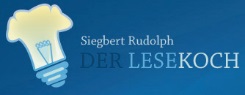 Nächste Seite
C:\Users\Master\OneDrive\01 Übungsdateien\Leseübungs-Sammelsurium\Buchstabensalat Sätze auf dem Kopf.pptx - Seite 1
Finde das Wort! Klick auf die Buchstaben in der richtigen Reihenfolge!
2
Seite     

Bearbeitet von
Siegbert Rudolph
t
u
o
A
A
u
t
o
Mit einem Auto kann man fahren, hupen und bremsen.

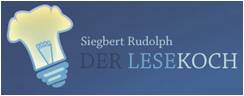 Vorherige Seite
Nächste Seite
C:\Users\Master\OneDrive\01 Übungsdateien\Leseübungs-Sammelsurium\Buchstabensalat Sätze auf dem Kopf.pptx - Seite 2
Finde das Wort! Klick auf die Buchstaben in der richtigen Reihenfolge!
3
Seite     

Bearbeitet von
Siegbert Rudolph
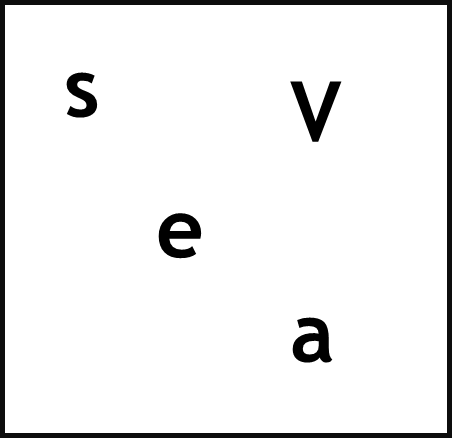 V
a
s
e
Der Blumenstrauß wird in eine Vase gestellt.

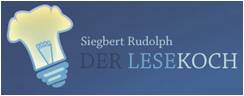 Vorherige Seite
Nächste Seite
C:\Users\Master\OneDrive\01 Übungsdateien\Leseübungs-Sammelsurium\Buchstabensalat Sätze auf dem Kopf.pptx - Seite 3
Finde das Wort! Klick auf die Buchstaben in der richtigen Reihenfolge!
4
Seite     

Bearbeitet von
Siegbert Rudolph
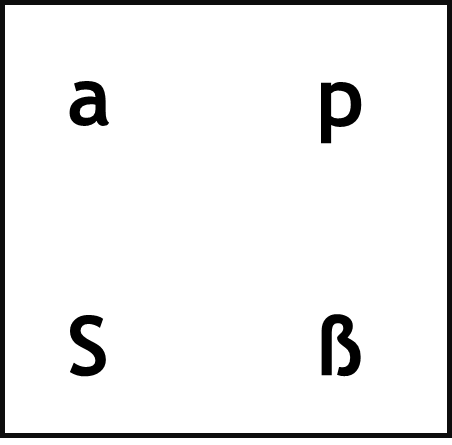 S
p
a
ß
Auch Üben kann Spaß machen.

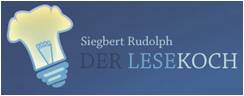 Vorherige Seite
Nächste Seite
C:\Users\Master\OneDrive\01 Übungsdateien\Leseübungs-Sammelsurium\Buchstabensalat Sätze auf dem Kopf.pptx - Seite 4
Finde das Wort! Klick auf die Buchstaben in der richtigen Reihenfolge!
5
Seite     

Bearbeitet von
Siegbert Rudolph
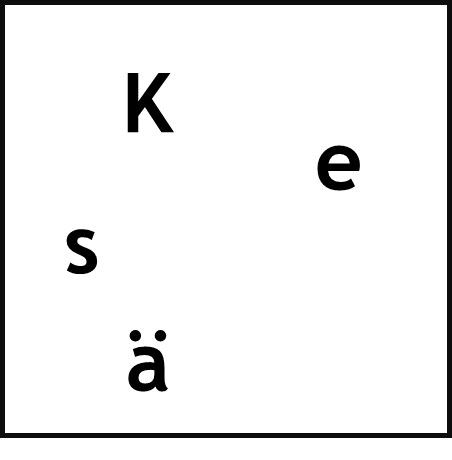 K
ä
s
e
Nicht jeden Käse kann man essen.

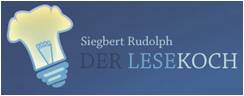 Vorherige Seite
Nächste Seite
C:\Users\Master\OneDrive\01 Übungsdateien\Leseübungs-Sammelsurium\Buchstabensalat Sätze auf dem Kopf.pptx - Seite 5
Finde das Wort! Klick auf die Buchstaben in der richtigen Reihenfolge!
6
Seite     

Bearbeitet von
Siegbert Rudolph
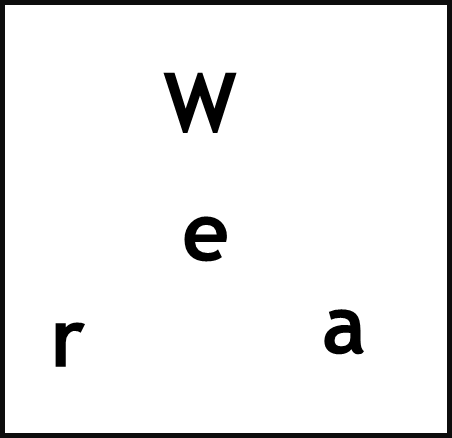 W
a
r
e
Ein Händler will seine Ware verkaufen.

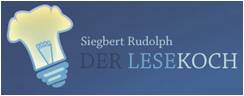 Vorherige Seite
Nächste Seite
C:\Users\Master\OneDrive\01 Übungsdateien\Leseübungs-Sammelsurium\Buchstabensalat Sätze auf dem Kopf.pptx - Seite 6
Finde das Wort! Klick auf die Buchstaben in der richtigen Reihenfolge!
7
Seite     

Bearbeitet von
Siegbert Rudolph
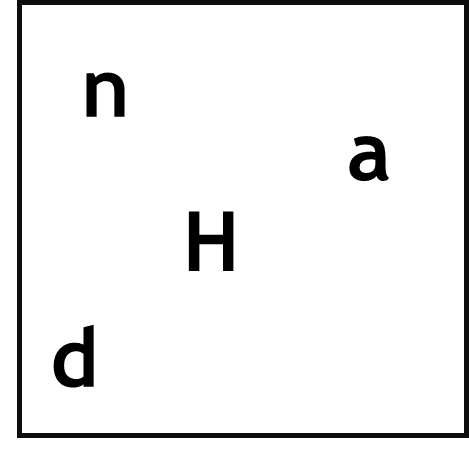 H
a
n
d
Eine Hand wäscht die andere.

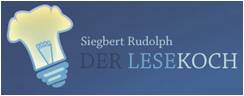 Vorherige Seite
Nächste Seite
C:\Users\Master\OneDrive\01 Übungsdateien\Leseübungs-Sammelsurium\Buchstabensalat Sätze auf dem Kopf.pptx - Seite 7
Finde das Wort! Klick auf die Buchstaben in der richtigen Reihenfolge!
8
Seite     

Bearbeitet von
Siegbert Rudolph
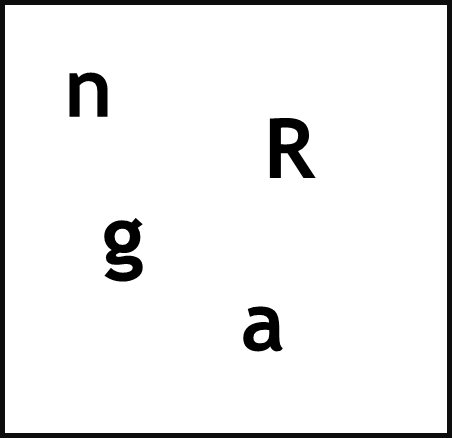 R
a
n
g
Der Favorit belegte diesmal nur den zweiten Rang.

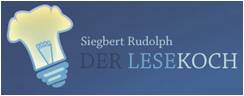 Vorherige Seite
Nächste Seite
C:\Users\Master\OneDrive\01 Übungsdateien\Leseübungs-Sammelsurium\Buchstabensalat Sätze auf dem Kopf.pptx - Seite 8
Finde das Wort! Klick auf die Buchstaben in der richtigen Reihenfolge!
9
Seite     

Bearbeitet von
Siegbert Rudolph
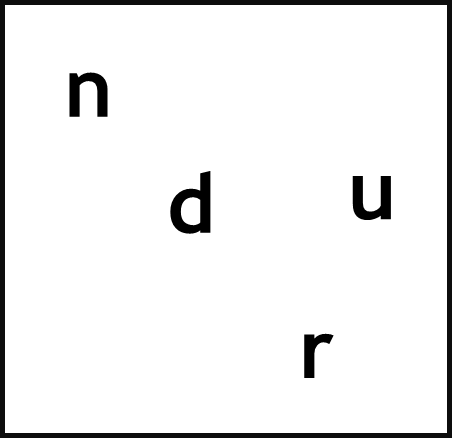 r
u
n
d
Diese Übung ist eine runde Sache.

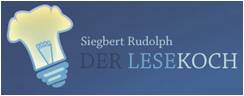 Vorherige Seite
Nächste Seite
C:\Users\Master\OneDrive\01 Übungsdateien\Leseübungs-Sammelsurium\Buchstabensalat Sätze auf dem Kopf.pptx - Seite 9
Finde das Wort! Klick auf die Buchstaben in der richtigen Reihenfolge!
10
Seite     

Bearbeitet von
Siegbert Rudolph
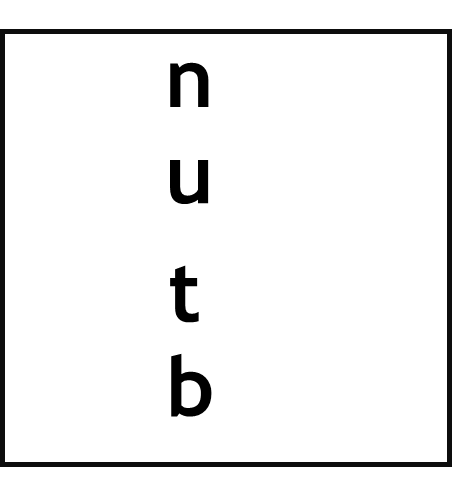 b
u
n
t
Meine Freundin fällt immer durch ihre bunte Kleidung auf.

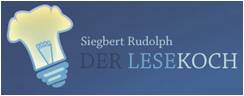 Vorherige Seite
Nächste Seite
C:\Users\Master\OneDrive\01 Übungsdateien\Leseübungs-Sammelsurium\Buchstabensalat Sätze auf dem Kopf.pptx - Seite 10
Finde das Wort! Klick auf die Buchstaben in der richtigen Reihenfolge!
11
Seite     

Bearbeitet von
Siegbert Rudolph
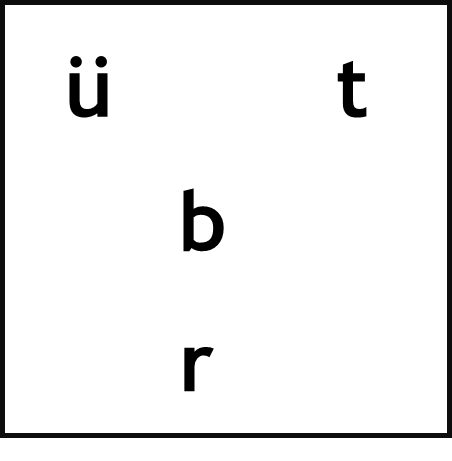 t
r
ü
b
Die Wetteraussichten sind trüb.

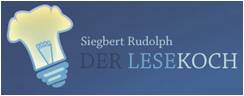 Vorherige Seite
Nächste Seite
C:\Users\Master\OneDrive\01 Übungsdateien\Leseübungs-Sammelsurium\Buchstabensalat Sätze auf dem Kopf.pptx - Seite 11
Finde das Wort! Klick auf die Buchstaben in der richtigen Reihenfolge!
12
Seite     

Bearbeitet von
Siegbert Rudolph
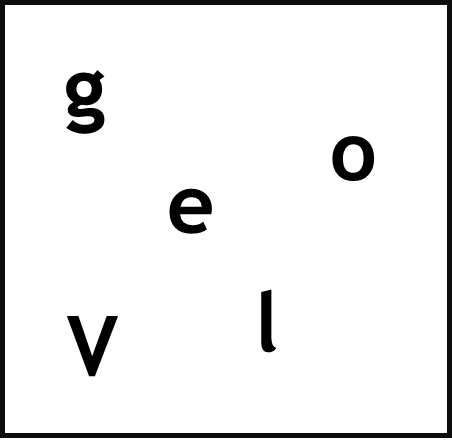 V
o
g
e
l
Der frühe Vogel fängt den Wurm.

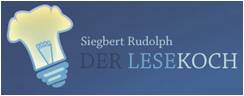 Vorherige Seite
Nächste Seite
C:\Users\Master\OneDrive\01 Übungsdateien\Leseübungs-Sammelsurium\Buchstabensalat Sätze auf dem Kopf.pptx - Seite 12
Finde das Wort! Klick auf die Buchstaben in der richtigen Reihenfolge!
13
Seite     

Bearbeitet von
Siegbert Rudolph
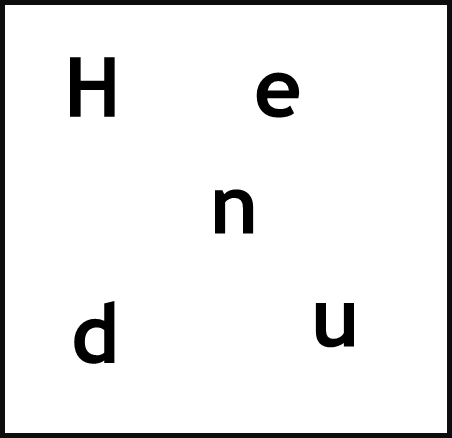 H
u
n
d
e
Bellende Hunde beißen nicht.

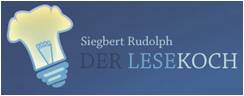 Vorherige Seite
Nächste Seite
C:\Users\Master\OneDrive\01 Übungsdateien\Leseübungs-Sammelsurium\Buchstabensalat Sätze auf dem Kopf.pptx - Seite 13
Finde das Wort! Klick auf die Buchstaben in der richtigen Reihenfolge!
14
Seite     

Bearbeitet von
Siegbert Rudolph
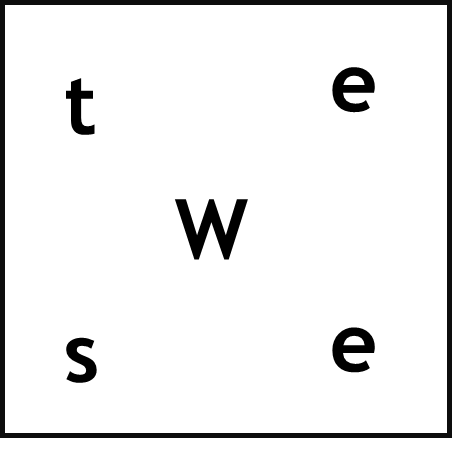 W
e
s
t
e
Der Polizist hatte eine kugelsichere Weste an.

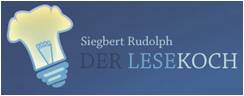 Vorherige Seite
Nächste Seite
C:\Users\Master\OneDrive\01 Übungsdateien\Leseübungs-Sammelsurium\Buchstabensalat Sätze auf dem Kopf.pptx - Seite 14
Finde das Wort! Klick auf die Buchstaben in der richtigen Reihenfolge!
15
Seite     

Bearbeitet von
Siegbert Rudolph
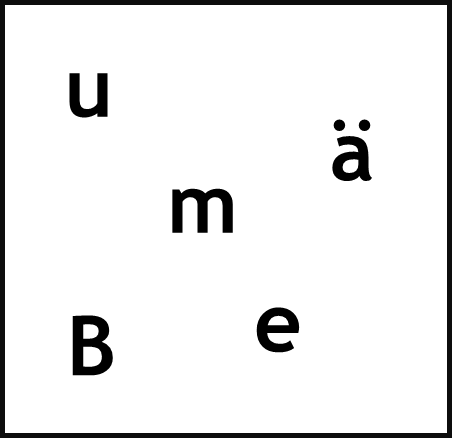 B
ä
u
m
e
Im Wald gibt es viele Bäume.

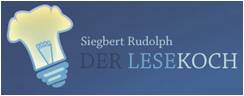 Vorherige Seite
Nächste Seite
C:\Users\Master\OneDrive\01 Übungsdateien\Leseübungs-Sammelsurium\Buchstabensalat Sätze auf dem Kopf.pptx - Seite 15
Finde das Wort! Klick auf die Buchstaben in der richtigen Reihenfolge!
16
Seite     

Bearbeitet von
Siegbert Rudolph
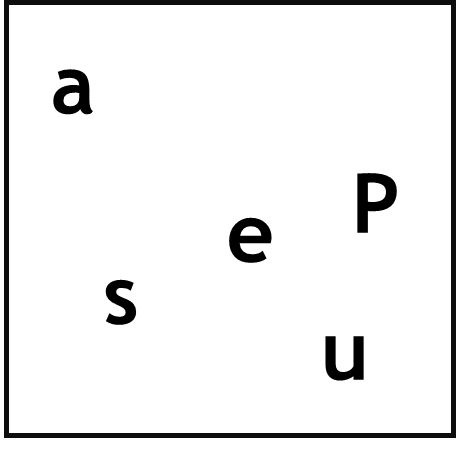 P
a
u
s
e
Pausen dienen der Erholung.

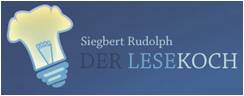 Vorherige Seite
Nächste Seite
C:\Users\Master\OneDrive\01 Übungsdateien\Leseübungs-Sammelsurium\Buchstabensalat Sätze auf dem Kopf.pptx - Seite 16
Finde das Wort! Klick auf die Buchstaben in der richtigen Reihenfolge!
17
Seite     

Bearbeitet von
Siegbert Rudolph
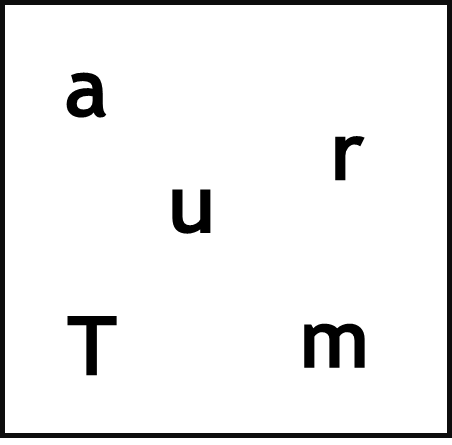 T
r
a
u
m
Ein Traum kann sehr schön sein.

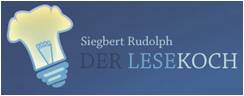 Vorherige Seite
Nächste Seite
C:\Users\Master\OneDrive\01 Übungsdateien\Leseübungs-Sammelsurium\Buchstabensalat Sätze auf dem Kopf.pptx - Seite 17
Finde das Wort! Klick auf die Buchstaben in der richtigen Reihenfolge!
18
Seite     

Bearbeitet von
Siegbert Rudolph
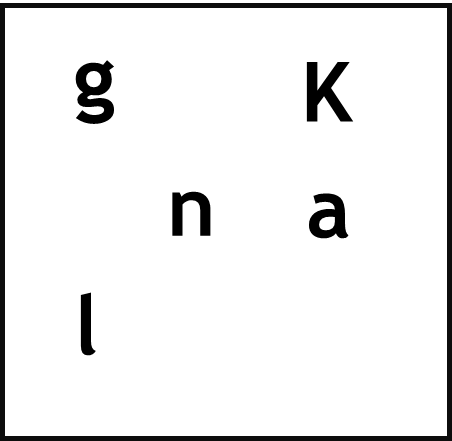 K
l
a
n
g
Der Klang der Glocken war weit zu hören.

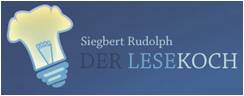 Vorherige Seite
Nächste Seite
C:\Users\Master\OneDrive\01 Übungsdateien\Leseübungs-Sammelsurium\Buchstabensalat Sätze auf dem Kopf.pptx - Seite 18
Finde das Wort! Klick auf die Buchstaben in der richtigen Reihenfolge!
19
Seite     

Bearbeitet von
Siegbert Rudolph
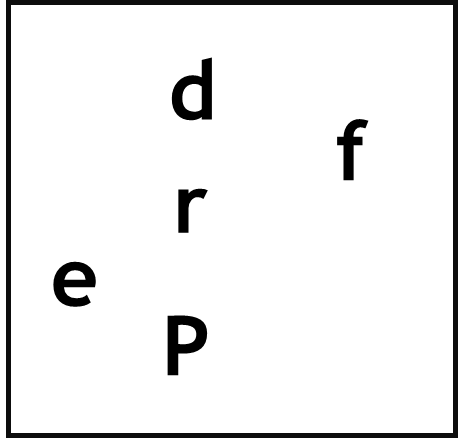 P
f
e
r
d
Auf einem Pferd kann man reiten.

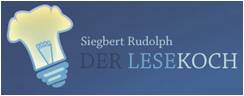 Vorherige Seite
Nächste Seite
C:\Users\Master\OneDrive\01 Übungsdateien\Leseübungs-Sammelsurium\Buchstabensalat Sätze auf dem Kopf.pptx - Seite 19
Finde das Wort! Klick auf die Buchstaben in der richtigen Reihenfolge!
20
Seite     

Bearbeitet von
Siegbert Rudolph
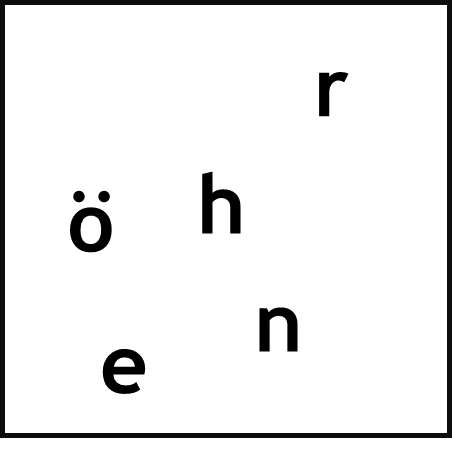 h
ö
r
e
n
Wir hören gerne schöne Musik.

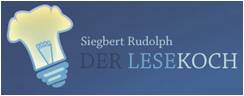 Vorherige Seite
Nächste Seite
C:\Users\Master\OneDrive\01 Übungsdateien\Leseübungs-Sammelsurium\Buchstabensalat Sätze auf dem Kopf.pptx - Seite 20
Finde das Wort! Klick auf die Buchstaben in der richtigen Reihenfolge!
21
Seite     

Bearbeitet von
Siegbert Rudolph
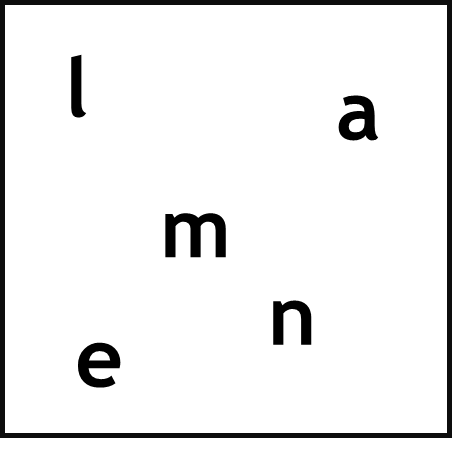 m
a
l
e
n
Nicht jeder kann schöne Bilder malen.

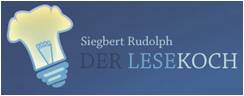 Vorherige Seite
Nächste Seite
C:\Users\Master\OneDrive\01 Übungsdateien\Leseübungs-Sammelsurium\Buchstabensalat Sätze auf dem Kopf.pptx - Seite 21
Finde das Wort! Klick auf die Buchstaben in der richtigen Reihenfolge!
22
Seite     

Bearbeitet von
Siegbert Rudolph
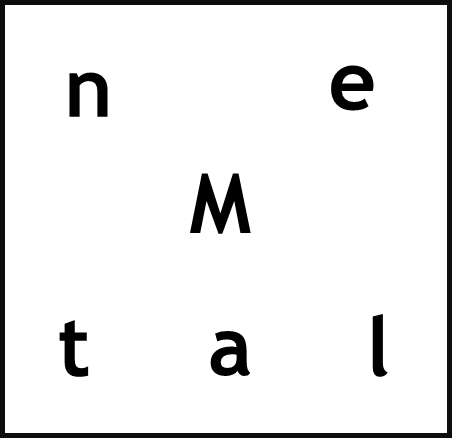 M
a
n
t
e
l
Ein Mantel schützt vor Kälte und Regen.

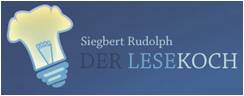 Vorherige Seite
Nächste Seite
C:\Users\Master\OneDrive\01 Übungsdateien\Leseübungs-Sammelsurium\Buchstabensalat Sätze auf dem Kopf.pptx - Seite 22
Finde das Wort! Klick auf die Buchstaben in der richtigen Reihenfolge!
23
Seite     

Bearbeitet von
Siegbert Rudolph
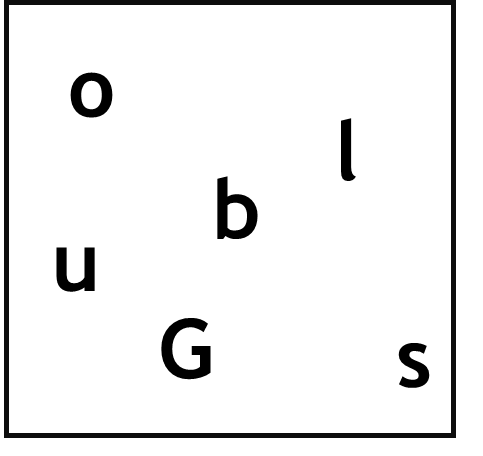 G
l
o
b
u
s
Der Globus stellt die Erde dar.

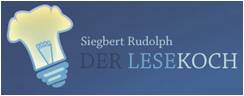 Vorherige Seite
Nächste Seite
C:\Users\Master\OneDrive\01 Übungsdateien\Leseübungs-Sammelsurium\Buchstabensalat Sätze auf dem Kopf.pptx - Seite 23
Finde das Wort! Klick auf die Buchstaben in der richtigen Reihenfolge!
24
Seite     

Bearbeitet von
Siegbert Rudolph
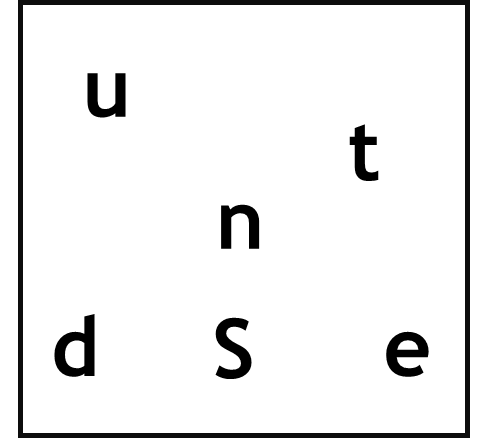 S
t
u
n
d
e
Eine Stunde hat sechzig Minuten.

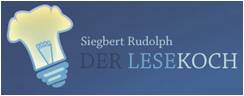 Vorherige Seite
Nächste Seite
C:\Users\Master\OneDrive\01 Übungsdateien\Leseübungs-Sammelsurium\Buchstabensalat Sätze auf dem Kopf.pptx - Seite 24
Finde das Wort! Klick auf die Buchstaben in der richtigen Reihenfolge!
25
Seite     

Bearbeitet von
Siegbert Rudolph
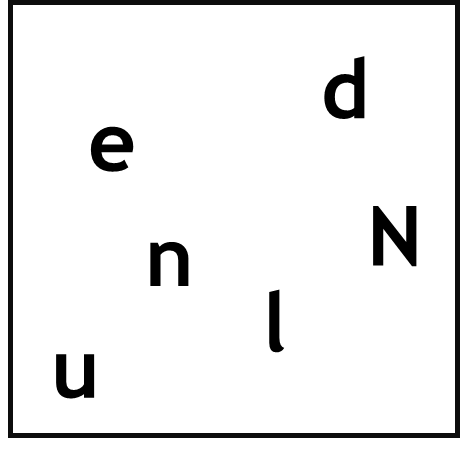 N
u
d
e
l
n
Nudeln schmecken gut.

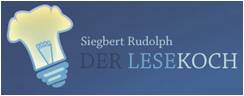 Vorherige Seite
Nächste Seite
C:\Users\Master\OneDrive\01 Übungsdateien\Leseübungs-Sammelsurium\Buchstabensalat Sätze auf dem Kopf.pptx - Seite 25
Finde das Wort! Klick auf die Buchstaben in der richtigen Reihenfolge!
26
Seite     

Bearbeitet von
Siegbert Rudolph
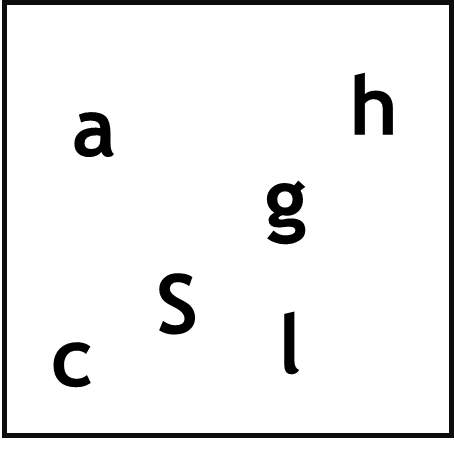 S
c
h
l
a
g
Der Boxer hat einen kräftigen Schlag.

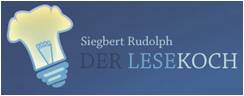 Vorherige Seite
Nächste Seite
C:\Users\Master\OneDrive\01 Übungsdateien\Leseübungs-Sammelsurium\Buchstabensalat Sätze auf dem Kopf.pptx - Seite 26
Finde das Wort! Klick auf die Buchstaben in der richtigen Reihenfolge!
27
Seite     

Bearbeitet von
Siegbert Rudolph
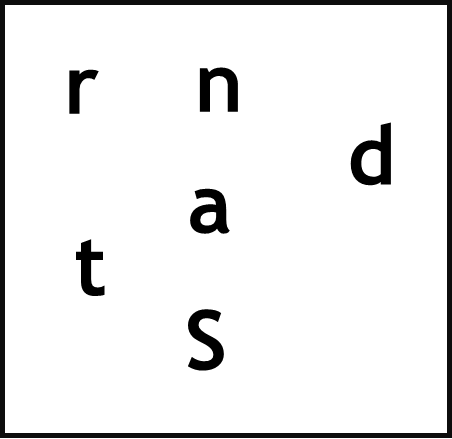 S
t
r
a
n
d
Wir machen Urlaub am Strand.

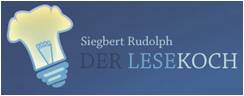 Vorherige Seite
Nächste Seite
C:\Users\Master\OneDrive\01 Übungsdateien\Leseübungs-Sammelsurium\Buchstabensalat Sätze auf dem Kopf.pptx - Seite 27
Finde das Wort! Klick auf die Buchstaben in der richtigen Reihenfolge!
28
Seite     

Bearbeitet von
Siegbert Rudolph
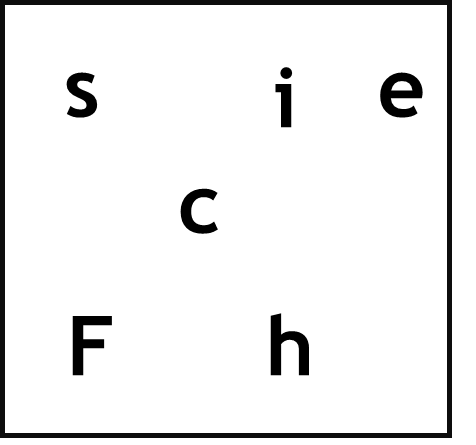 F
i
s
c
h
e
Die Fische schwimmen im Wasser.

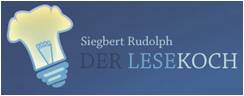 Vorherige Seite
Nächste Seite
C:\Users\Master\OneDrive\01 Übungsdateien\Leseübungs-Sammelsurium\Buchstabensalat Sätze auf dem Kopf.pptx - Seite 28
Finde das Wort! Klick auf die Buchstaben in der richtigen Reihenfolge!
29
Seite     

Bearbeitet von
Siegbert Rudolph
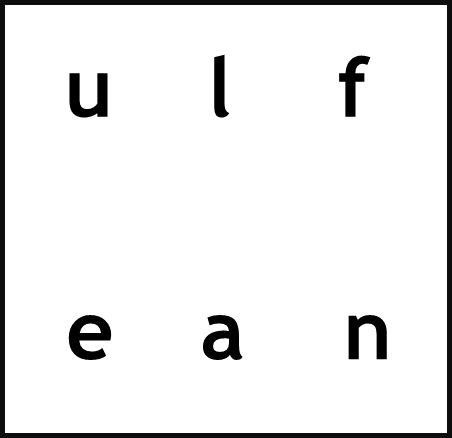 l
a
u
f
e
n
Langstreckenläufer müssen weit laufen.

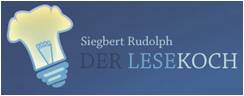 Vorherige Seite
Nächste Seite
C:\Users\Master\OneDrive\01 Übungsdateien\Leseübungs-Sammelsurium\Buchstabensalat Sätze auf dem Kopf.pptx - Seite 29
Finde das Wort! Klick auf die Buchstaben in der richtigen Reihenfolge!
30
Seite     

Bearbeitet von
Siegbert Rudolph
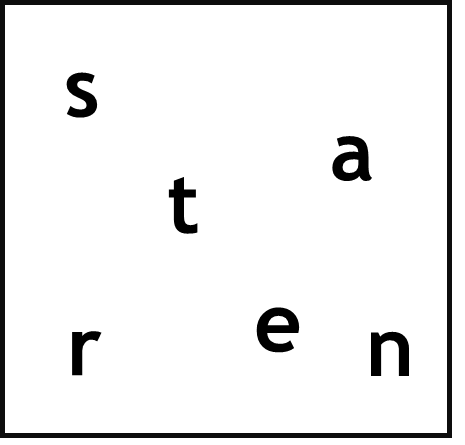 r
a
s
t
e
n
Wir rasten auf unserer Wanderung um uns zu stärken.

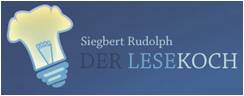 Vorherige Seite
Nächste Seite
C:\Users\Master\OneDrive\01 Übungsdateien\Leseübungs-Sammelsurium\Buchstabensalat Sätze auf dem Kopf.pptx - Seite 30
Finde das Wort! Klick auf die Buchstaben in der richtigen Reihenfolge!
31
Seite     

Bearbeitet von
Siegbert Rudolph
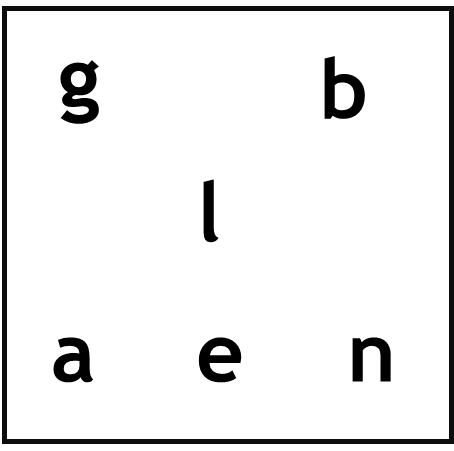 b
a
l
g
e
n
Die Hunde balgen übermütig miteinander.

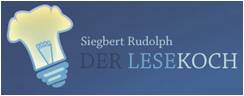 Vorherige Seite
Nächste Seite
C:\Users\Master\OneDrive\01 Übungsdateien\Leseübungs-Sammelsurium\Buchstabensalat Sätze auf dem Kopf.pptx - Seite 31
Finde das Wort! Klick auf die Buchstaben in der richtigen Reihenfolge!
32
Seite     

Bearbeitet von
Siegbert Rudolph
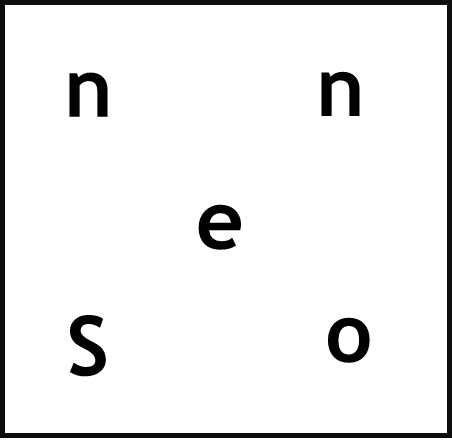 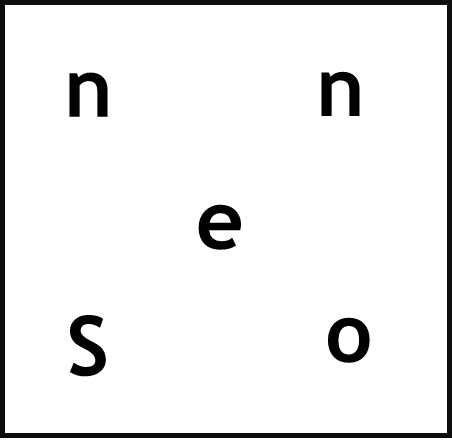 S
o
n
n
e
Bei blauem Himmel scheint die Sonne.

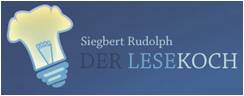 Vorherige Seite
Nächste Seite
C:\Users\Master\OneDrive\01 Übungsdateien\Leseübungs-Sammelsurium\Buchstabensalat Sätze auf dem Kopf.pptx - Seite 32
Finde das Wort! Klick auf die Buchstaben in der richtigen Reihenfolge!
33
Seite     

Bearbeitet von
Siegbert Rudolph
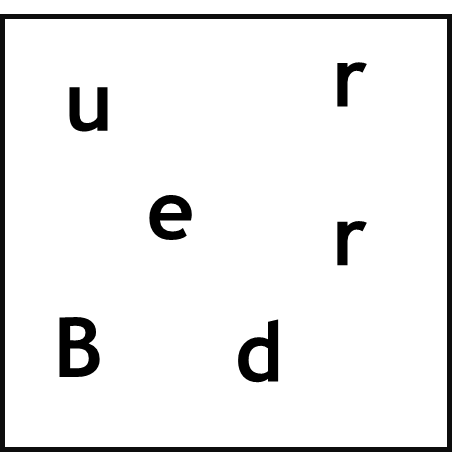 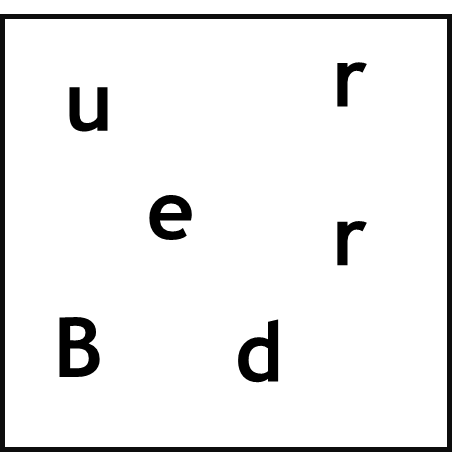 B
r
u
d
e
r
Mein Bruder ist älter als ich.

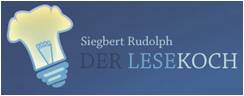 Vorherige Seite
Nächste Seite
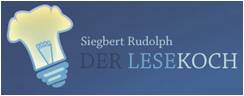 C:\Users\Master\OneDrive\01 Übungsdateien\Leseübungs-Sammelsurium\Buchstabensalat Sätze auf dem Kopf.pptx - Seite 33
Finde das Wort! Klick auf die Buchstaben in der richtigen Reihenfolge!
34
Seite     

Bearbeitet von
Siegbert Rudolph
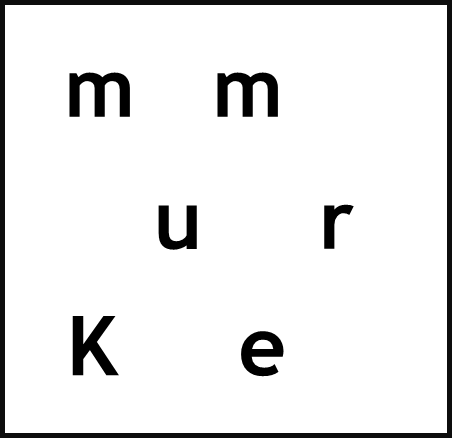 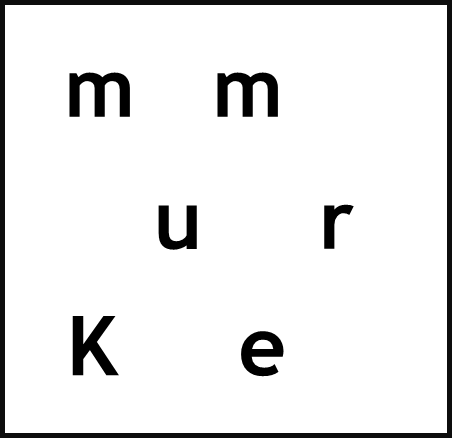 K
u
m
m
e
r
Du schaust so traurig. Was hast du für einen Kummer?

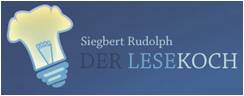 Vorherige Seite
Nächste Seite
C:\Users\Master\OneDrive\01 Übungsdateien\Leseübungs-Sammelsurium\Buchstabensalat Sätze auf dem Kopf.pptx - Seite 34
Finde das Wort! Klick auf die Buchstaben in der richtigen Reihenfolge!
35
Seite     

Bearbeitet von
Siegbert Rudolph
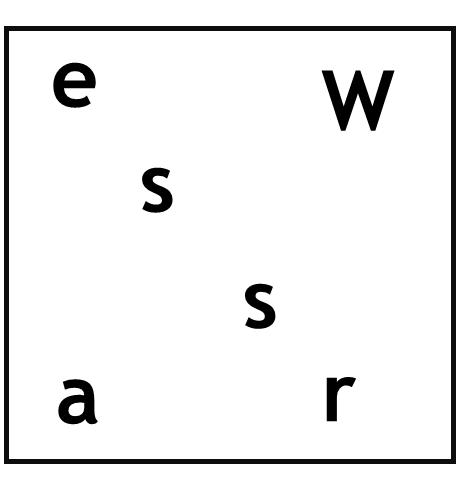 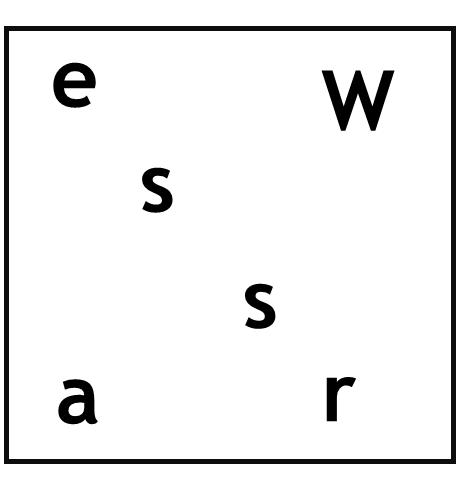 W
a
s
s
e
r
Wasser ist lebensnotwendig.

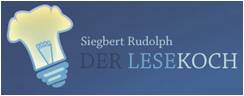 Vorherige Seite
Nächste Seite
C:\Users\Master\OneDrive\01 Übungsdateien\Leseübungs-Sammelsurium\Buchstabensalat Sätze auf dem Kopf.pptx - Seite 35
Finde das Wort! Klick auf die Buchstaben in der richtigen Reihenfolge!
36
Seite     

Bearbeitet von
Siegbert Rudolph
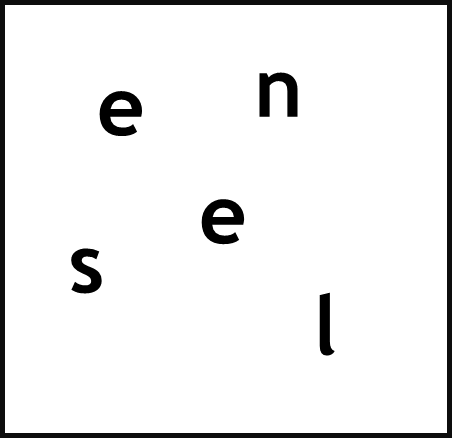 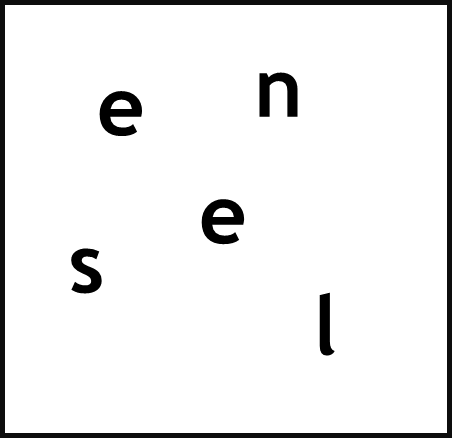 l
e
s
e
n
Lesen macht gescheit.

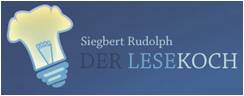 Vorherige Seite
Nächste Seite
C:\Users\Master\OneDrive\01 Übungsdateien\Leseübungs-Sammelsurium\Buchstabensalat Sätze auf dem Kopf.pptx - Seite 36
Finde das Wort! Klick auf die Buchstaben in der richtigen Reihenfolge!
37
Seite     

Bearbeitet von
Siegbert Rudolph
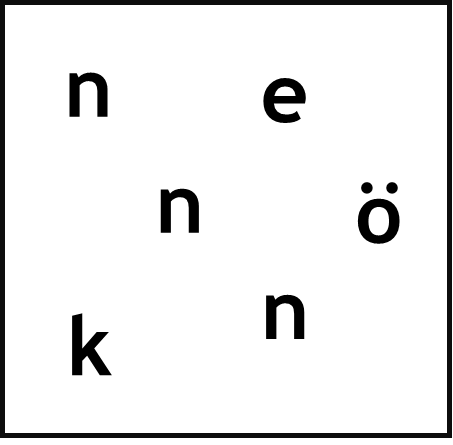 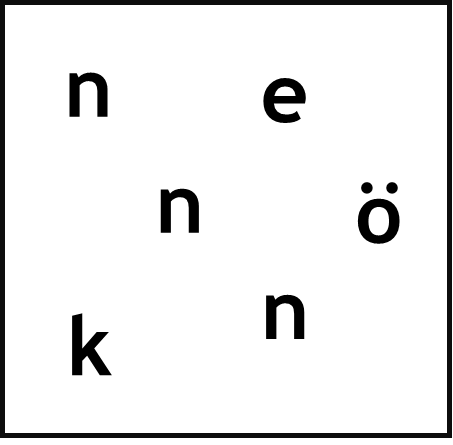 k
ö
n
n
e
n
Man muss nicht nur wollen, sondern auch können.

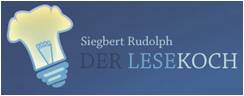 Vorherige Seite
Nächste Seite
C:\Users\Master\OneDrive\01 Übungsdateien\Leseübungs-Sammelsurium\Buchstabensalat Sätze auf dem Kopf.pptx - Seite 37
Finde das Wort! Klick auf die Buchstaben in der richtigen Reihenfolge!
38
Seite     

Bearbeitet von
Siegbert Rudolph
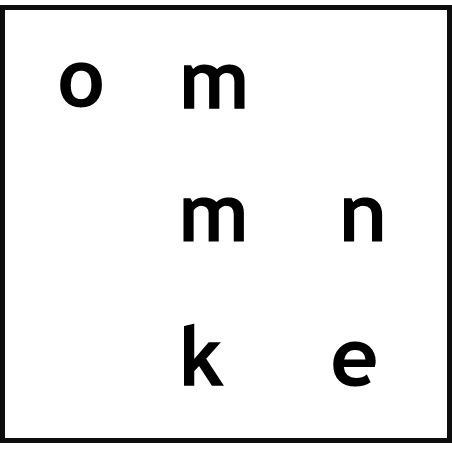 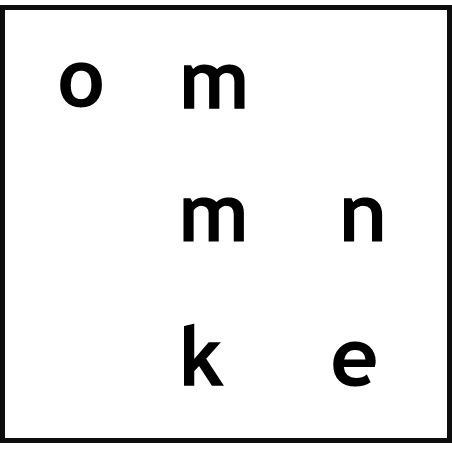 k
o
m
m
e
n
Morgen kommen meine Eltern zu Besuch.

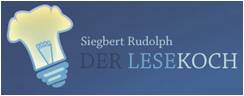 Vorherige Seite
Nächste Seite
C:\Users\Master\OneDrive\01 Übungsdateien\Leseübungs-Sammelsurium\Buchstabensalat Sätze auf dem Kopf.pptx - Seite 38
Finde das Wort! Klick auf die Buchstaben in der richtigen Reihenfolge!
39
Seite     

Bearbeitet von
Siegbert Rudolph
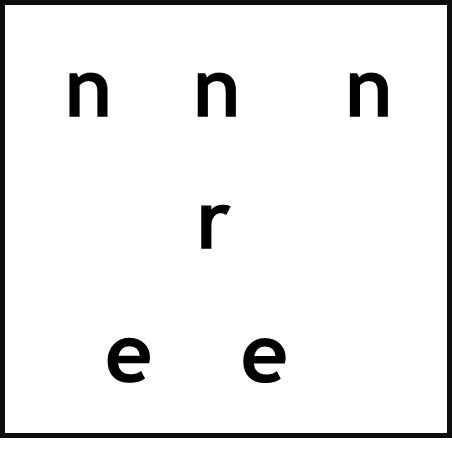 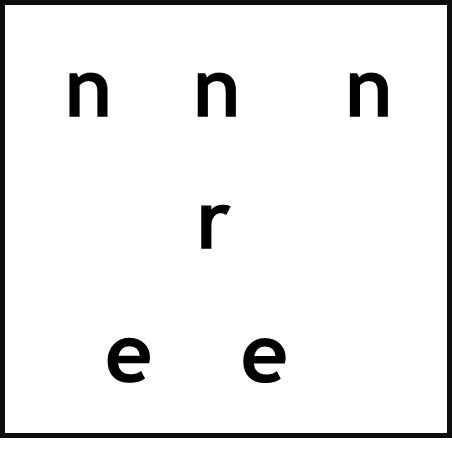 r
e
n
n
e
n
Wir rennen um die Wette.

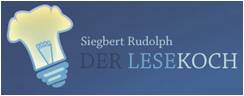 Vorherige Seite
Nächste Seite
C:\Users\Master\OneDrive\01 Übungsdateien\Leseübungs-Sammelsurium\Buchstabensalat Sätze auf dem Kopf.pptx - Seite 39
Finde das Wort! Klick auf die Buchstaben in der richtigen Reihenfolge!
40
Seite     

Bearbeitet von
Siegbert Rudolph
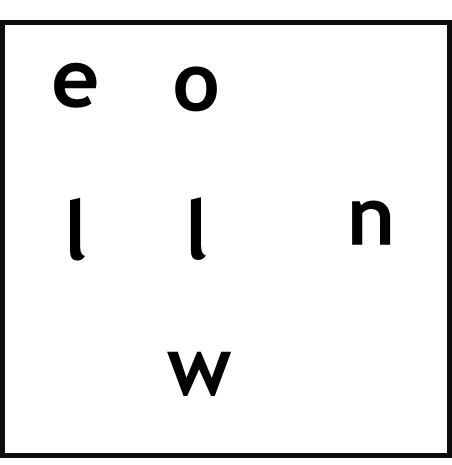 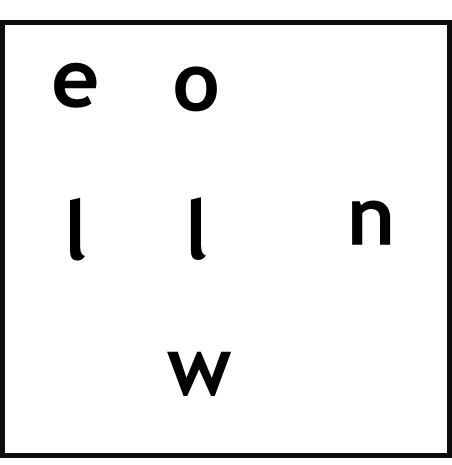 w
o
l
l
e
n
Wir wollen gewinnen.

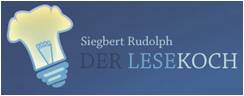 Vorherige Seite
Nächste Seite
C:\Users\Master\OneDrive\01 Übungsdateien\Leseübungs-Sammelsurium\Buchstabensalat Sätze auf dem Kopf.pptx - Seite 40
Finde das Wort! Klick auf die Buchstaben in der richtigen Reihenfolge!
41
Seite     

Bearbeitet von
Siegbert Rudolph
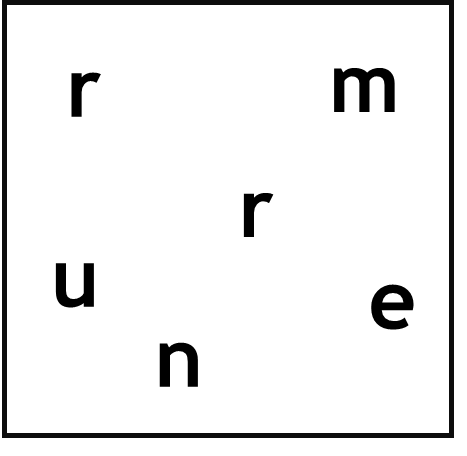 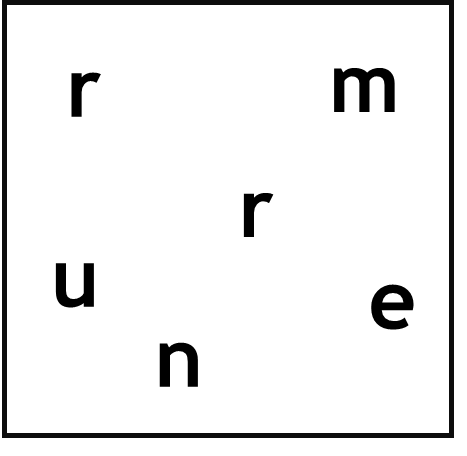 m
u
r
r
e
n
Hör auf dauernd zu murren.

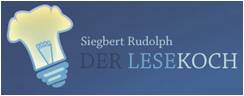 Vorherige Seite
Nächste Seite
C:\Users\Master\OneDrive\01 Übungsdateien\Leseübungs-Sammelsurium\Buchstabensalat Sätze auf dem Kopf.pptx - Seite 41
Finde das Wort! Klick auf die Buchstaben in der richtigen Reihenfolge!
42
Seite     

Bearbeitet von
Siegbert Rudolph
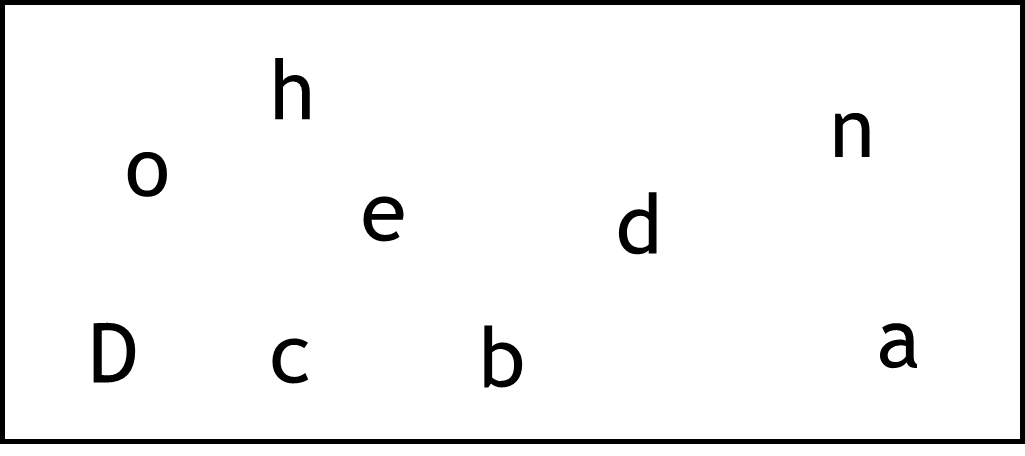 h
n
o
e
d
a
D
c
b
D
a
c
h
b
o
d
e
n
Im Dachboden werden oft alte Sachen aufbewahrt.

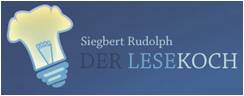 Vorherige Seite
Nächste Seite
C:\Users\Master\OneDrive\01 Übungsdateien\Leseübungs-Sammelsurium\Buchstabensalat Sätze auf dem Kopf.pptx - Seite 42
Finde das Wort! Klick auf die Buchstaben in der richtigen Reihenfolge!
43
Seite     

Bearbeitet von
Siegbert Rudolph
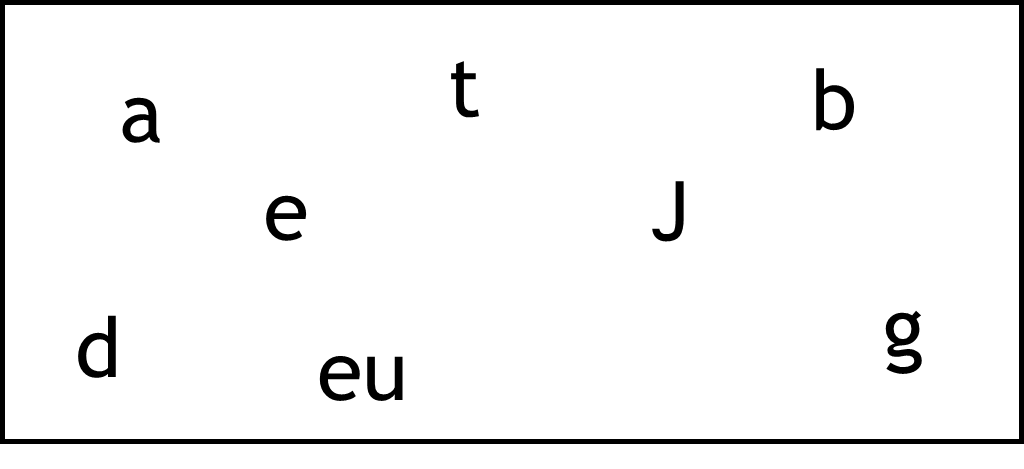 t
b
a
e
J
g
d
eu
J
a
g
d
b
eu
t
e
Die Jäger teilten sich die Jagdbeute.

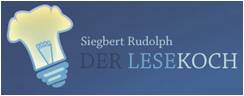 Vorherige Seite
Nächste Seite
C:\Users\Master\OneDrive\01 Übungsdateien\Leseübungs-Sammelsurium\Buchstabensalat Sätze auf dem Kopf.pptx - Seite 43
Finde das Wort! Klick auf die Buchstaben in der richtigen Reihenfolge!
44
Seite     

Bearbeitet von
Siegbert Rudolph
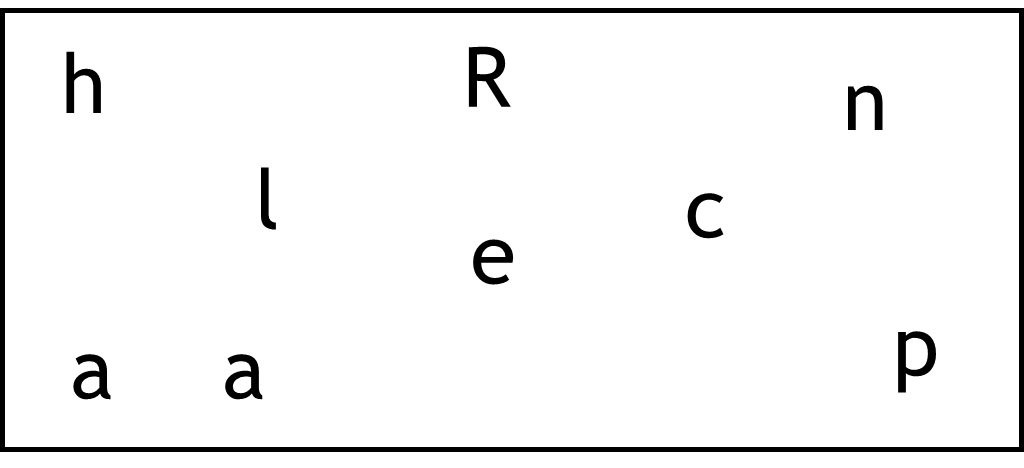 R
h
n
l
c
e
p
a
a
R
a
c
h
e
p
l
a
n
Der Verlierer schmiedete einen Racheplan.

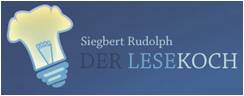 Vorherige Seite
Nächste Seite
C:\Users\Master\OneDrive\01 Übungsdateien\Leseübungs-Sammelsurium\Buchstabensalat Sätze auf dem Kopf.pptx - Seite 44
Finde das Wort! Klick auf die Buchstaben in der richtigen Reihenfolge!
45
Seite     

Bearbeitet von
Siegbert Rudolph
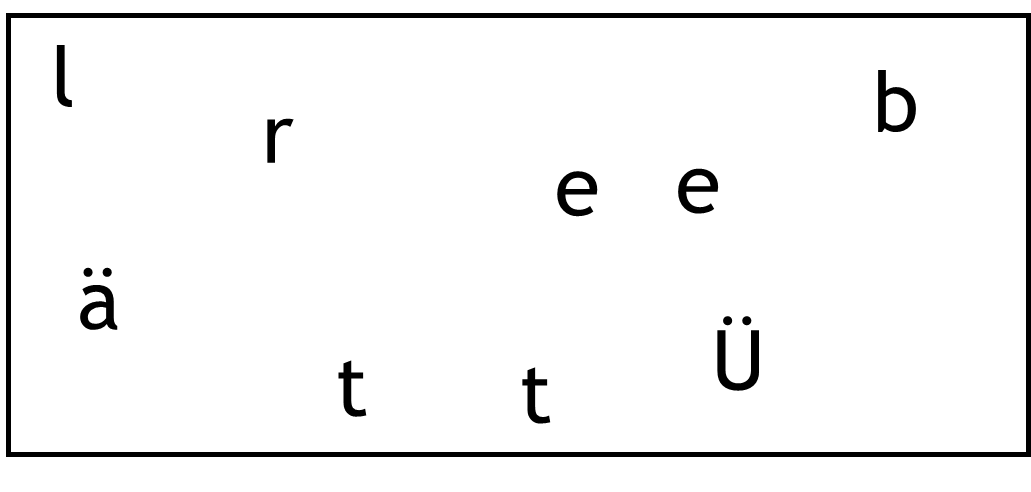 l
b
r
e
e
ä
Ü
t
t
Ü
b
e
l
t
ä
t
e
r
Der Übeltäter wurde schnell gefasst.

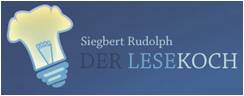 Vorherige Seite
Nächste Seite
C:\Users\Master\OneDrive\01 Übungsdateien\Leseübungs-Sammelsurium\Buchstabensalat Sätze auf dem Kopf.pptx - Seite 45
Finde das Wort! Klick auf die Buchstaben in der richtigen Reihenfolge!
Ab hier hilft wahrscheinlich nur probieren!
46
Seite     

Bearbeitet von
Siegbert Rudolph
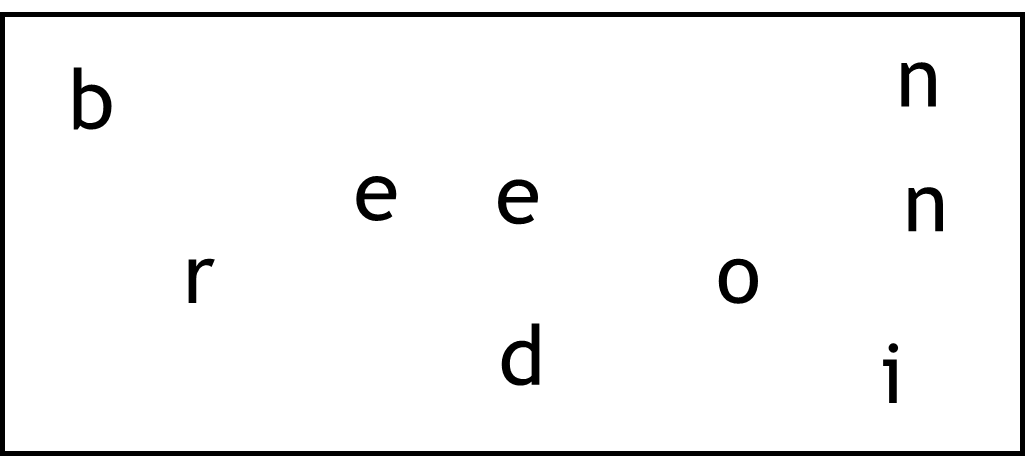 n
b
e
e
n
r
o
d
i
o
b
e
n
d
r
e
i
n
Er bekam obendrein auch noch einen Preis.

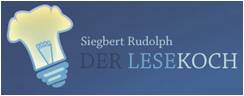 Vorherige Seite
Nächste Seite
C:\Users\Master\OneDrive\01 Übungsdateien\Leseübungs-Sammelsurium\Buchstabensalat Sätze auf dem Kopf.pptx - Seite 46
Finde das Wort! Klick auf die Buchstaben in der richtigen Reihenfolge!
47
Seite     

Bearbeitet von
Siegbert Rudolph
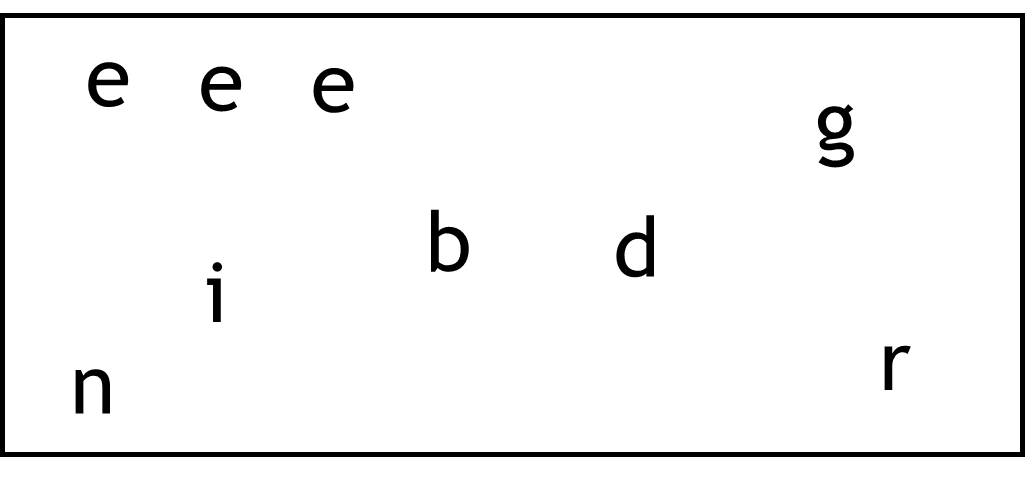 e
e
e
g
b
d
i
r
n
e
b
e
n
e
r
d
i
g
Das Haus hatte ebenerdige Fenster.

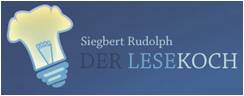 Vorherige Seite
Nächste Seite
C:\Users\Master\OneDrive\01 Übungsdateien\Leseübungs-Sammelsurium\Buchstabensalat Sätze auf dem Kopf.pptx - Seite 47
Finde das Wort! Klick auf die Buchstaben in der richtigen Reihenfolge!
48
Seite     

Bearbeitet von
Siegbert Rudolph
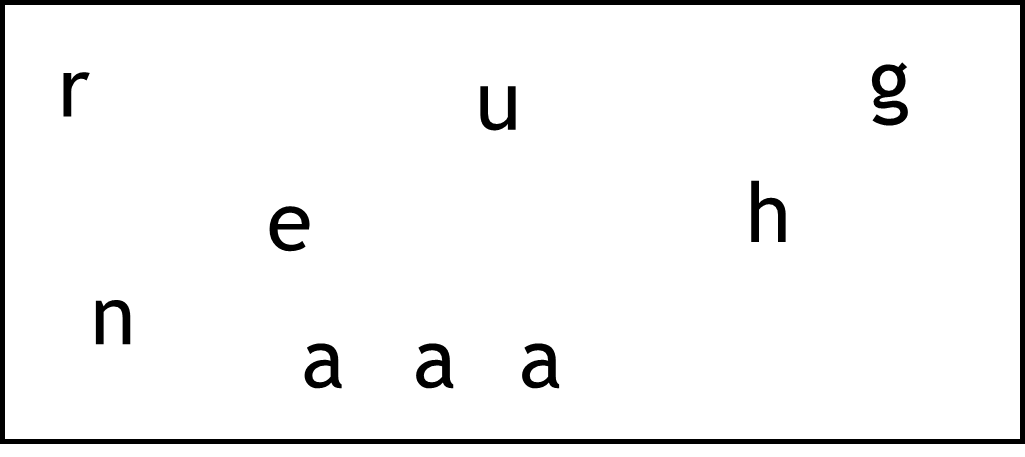 g
r
u
h
e
n
a
a
a
h
a
a
r
g
e
n
a
u
Seine Antwort passte haargenau.

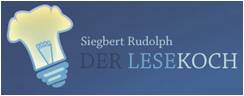 Vorherige Seite
Nächste Seite
C:\Users\Master\OneDrive\01 Übungsdateien\Leseübungs-Sammelsurium\Buchstabensalat Sätze auf dem Kopf.pptx - Seite 48
Finde das Wort! Klick auf die Buchstaben in der richtigen Reihenfolge!
49
Seite     

Bearbeitet von
Siegbert Rudolph
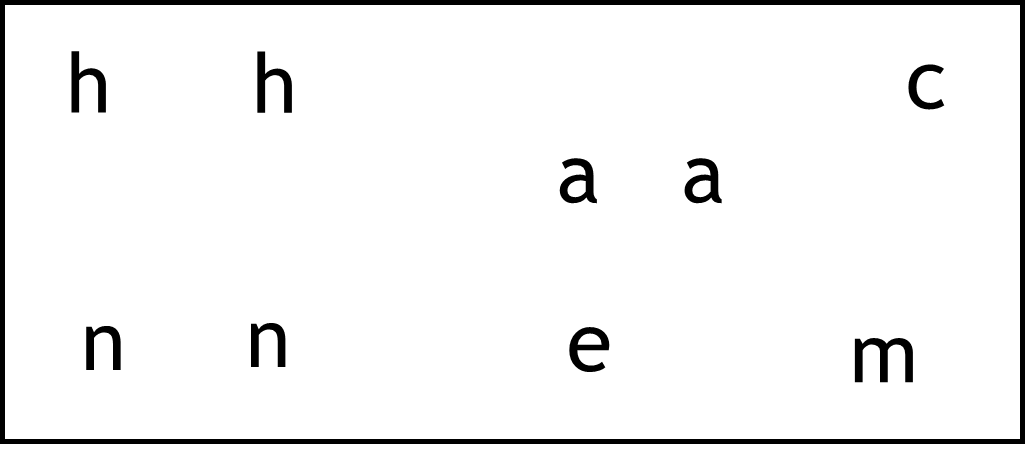 c
h
h
a
a
n
n
e
m
n
a
c
h
a
h
m
e
n
Der Papagei will die Wörter nachahmen.

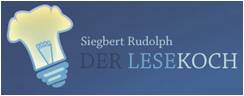 Vorherige Seite
Nächste Seite
C:\Users\Master\OneDrive\01 Übungsdateien\Leseübungs-Sammelsurium\Buchstabensalat Sätze auf dem Kopf.pptx - Seite 49
Finde das Wort! Klick auf die Buchstaben in der richtigen Reihenfolge!
50
Seite     

Bearbeitet von
Siegbert Rudolph
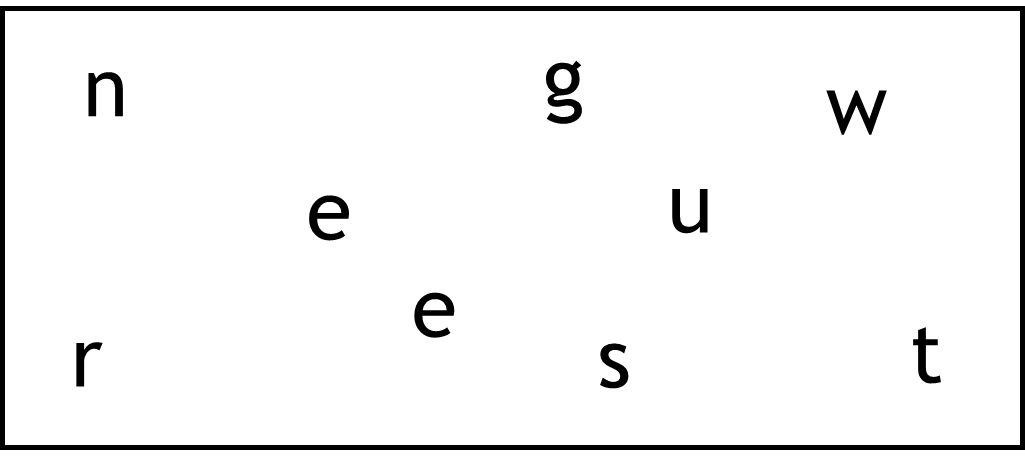 g
n
w
u
e
e
t
r
s
u
n
t
e
r
w
e
g
s
Der Wanderer war lange unterwegs.

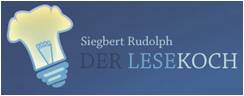 Vorherige Seite
Nächste Seite
C:\Users\Master\OneDrive\01 Übungsdateien\Leseübungs-Sammelsurium\Buchstabensalat Sätze auf dem Kopf.pptx - Seite 50
Finde das Wort! Klick auf die Buchstaben in der richtigen Reihenfolge!
51
Seite     

Bearbeitet von
Siegbert Rudolph
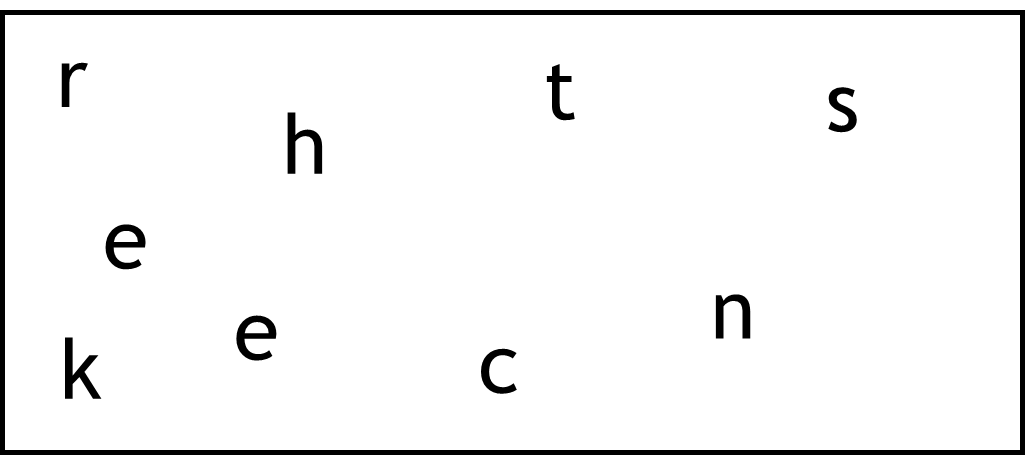 r
t
s
h
e
n
e
c
k
s
e
n
k
r
e
c
h
t
Er fiel senkrecht nach unten.

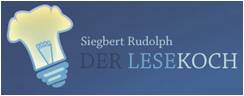 Vorherige Seite
Nächste Seite
C:\Users\Master\OneDrive\01 Übungsdateien\Leseübungs-Sammelsurium\Buchstabensalat Sätze auf dem Kopf.pptx - Seite 51
Üben macht gescheit!
52
Seite     

Bearbeitet von
Siegbert Rudolph
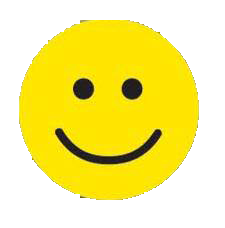 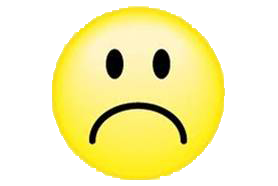 Jetzt wird er langsam fad,
der Buchstabensalat!
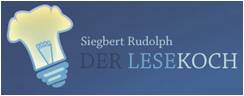 Vorherige Seite
C:\Users\Master\OneDrive\01 Übungsdateien\Leseübungs-Sammelsurium\Buchstabensalat Sätze auf dem Kopf.pptx - Seite 52
Finde das Wort! Klick auf die Buchstaben in der richtigen Reihenfolge!
53
Seite     

Bearbeitet von
Siegbert Rudolph
D
D
D
D
D
D
D
a
c
h
b
o
d
e
n
D

D
D
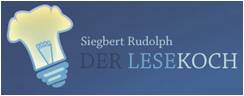 Vorherige Seite
Nächste Seite
C:\Users\Master\OneDrive\01 Übungsdateien\Leseübungs-Sammelsurium\Buchstabensalat Sätze auf dem Kopf.pptx - Seite 53
Finde das Wort! Klick auf die Buchstaben in der richtigen Reihenfolge!
54
Seite     

Bearbeitet von
Siegbert Rudolph
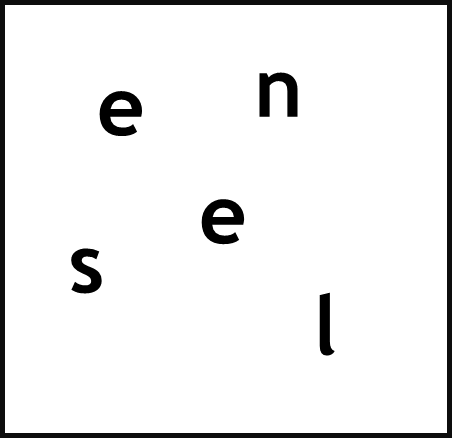 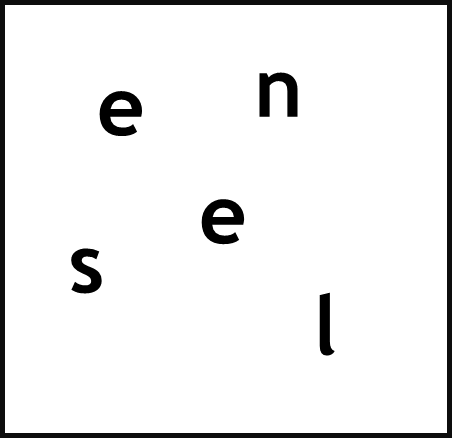 l
e
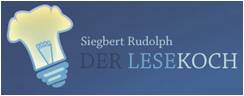 Vorherige Seite
Nächste Seite
C:\Users\Master\OneDrive\01 Übungsdateien\Leseübungs-Sammelsurium\Buchstabensalat Sätze auf dem Kopf.pptx - Seite 54